Comité Técnico Subsistema
Extensión Agropecuaria
Viceministerio de Asuntos Agropecuarios 
Dirección de Innovación y Desarrollo Tecnológico y Protección Sanitaria
Bogotá, D.C., Mayo 9 de 2019
Indice
Avances SNIA
Ministerio de Agricultura y Desarrollo Rural
01.
02.
03.
Plan de Acción 2019
Conformación Comité Técnicos Subsistema del Extensión Agropecuaria
Avances
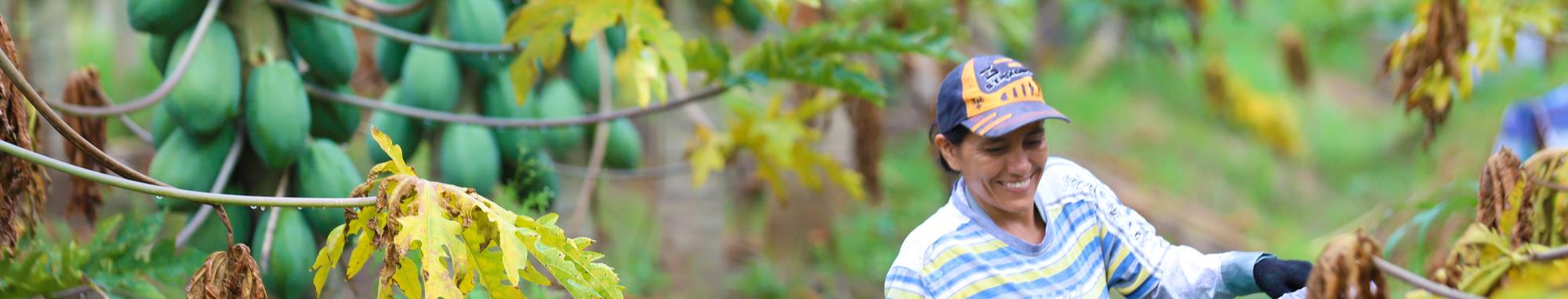 AGENDA
1. Verificación de Quorum.

2. Revisión de avances.

3. Objetivos para 2019.

4. Compromisos.

5. Cronograma de próximas reuniones.

6. Proposiciones y varios.
3. Conformación de comités técnicos
Avances SNIA
Ministerio de Agricultura y Desarrollo Rural
01.
Conformación de Comités Técnicos por Subsistemas del SNIA
Avances SNIA
Ministerio de Agricultura y Desarrollo Rural
1. Sesión del Consejo Superior
Representantes:
[1
Avances SNIA
Ministerio de Agricultura y Desarrollo Rural
1. Sesión del Consejo Superior
01.
Sesión del Consejo Superior  9 de Abril de 2019
10 Entidades
Vértice de Gobierno
9 Representantes
Representantes del sector agropecuario
Invitados permanentes
3 Entidades
Avances SNIA
Ministerio de Agricultura y Desarrollo Rural
1. Sesión del Consejo Superior
Vértice de Gobierno:
Avances SNIA
Ministerio de Agricultura y Desarrollo Rural
1. Sesión del Consejo Superior
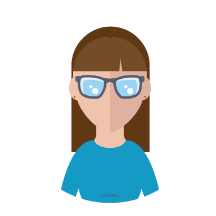 1 Mujer Rural

1 Organizaciones Comunitarias

1 Comunidades Indígenas

1 Comunidades Negras, Afrodescendientes, Raizales y Palenqueras (NARP)
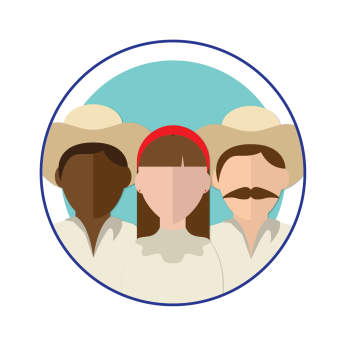 1 Representante de las Universidades cuyas acciones de formación, extensión y/o investigación tengan vínculo con el sector agropecuario
Consejo Superior del SNIA

8 Representantes electos
4 Productores Agropecuarios
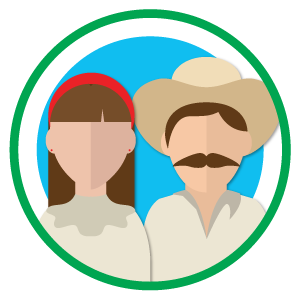 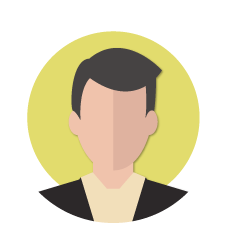 2 Representantes de los Consejos Municipales de Desarrollo Rural (CMDR)
1 Representantes de las Asociaciones de Profesionales Vinculados al Sector Agropecuario
Avances SNIA
Ministerio de Agricultura y Desarrollo Rural
1. Sesión del Consejo Superior
Representantes:
[1
Avances SNIA
Ministerio de Agricultura y Desarrollo Rural
1. Sesión del Consejo Superior
Invitados permanentes:
2. Reglamentación del SNIA
Avances SNIA
Ministerio de Agricultura y Desarrollo Rural
02.
Reglamentación del SNIA
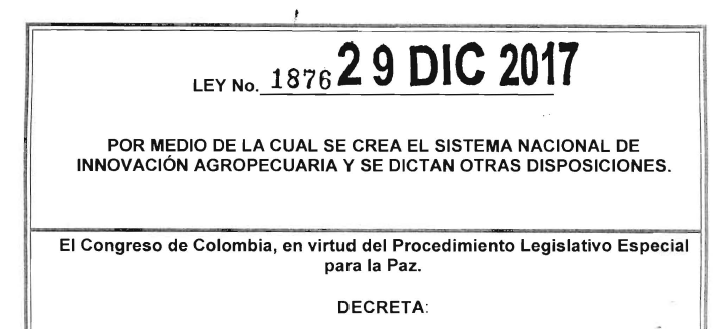 PECTIA
SNCCTI
2. Reglamentación del SNIA
Avances SNIA
Ministerio de Agricultura y Desarrollo Rural
Ley SNIA:
Plan de Formación,  Capacitación y Certificación de Competencias Laborales para la Extensión Agropecuaria
Plan Departamental de Extensión Agropecuaria (PDEA)
*PECTIA DEPARTAMENTAL
2. Reglamentación del SNIA
Avances SNIA
Ministerio de Agricultura y Desarrollo Rural
Avances en la Reglamentación e Implementación:
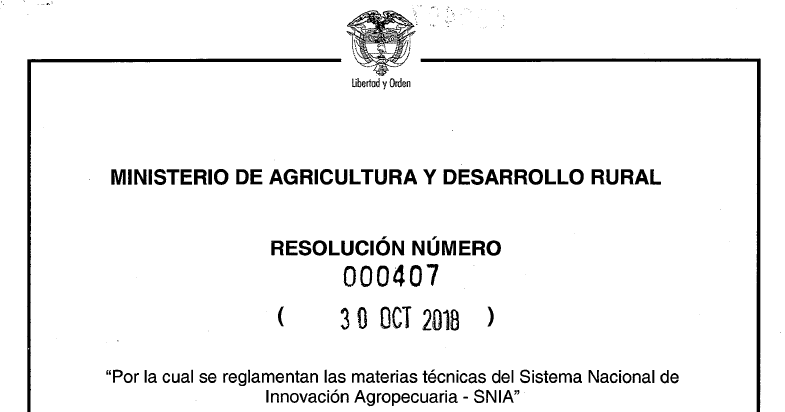 2. Reglamentación del SNIA
Avances SNIA
Ministerio de Agricultura y Desarrollo Rural
Resolución 407 de 2018: Reglamenta las materias técnicas del SNIA
2. Reglamentación del SNIA
Avances SNIA
Ministerio de Agricultura y Desarrollo Rural
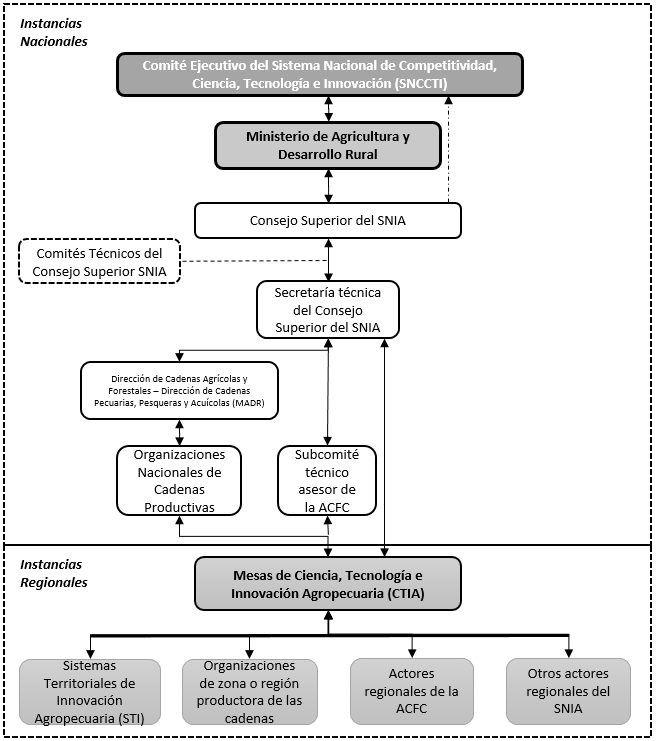 Actualización del PECTIA
2. Reglamentación del SNIA
Avances SNIA
Ministerio de Agricultura y Desarrollo Rural
1
2
Lineamientos para la formulación de los PDEA
3
4
5
Actores en el marco de la formulación delPlan Departamental de Extensión Agropecuaria - PDEA
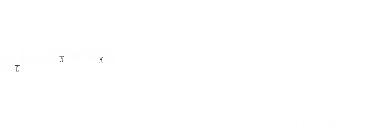 Municipios y/o Distritos
MADR
Departamentos
ADR
Contar con un equipo de profesionales para la formulación.
Formular los PDEA en coordinación con sus municipios (CMDR), distritos y demás actores del SNIA.
Realizar audiencias públicas regionales.
Presentar el PDEA ante la Asamblea para su aprobación.
Adopción de lineamientos para la formulación de PDEA
Contar con un equipo de profesionales para la formulación de proyectos.
Formular los proyectos para la ejecución del PDEA.
Acompañamiento técnico a las Secretarias de Agricultura departamentales en su tarea de formulación a través de sus UTT, en términos de metodologías y articulación institucional.
Resolución 407 de 2018
(MADR)
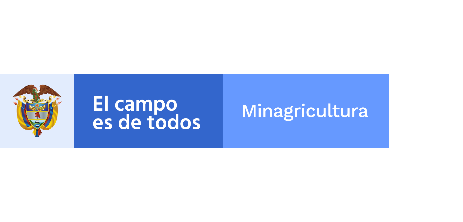 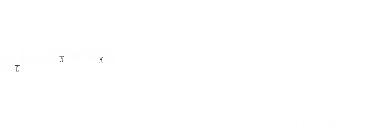 Acompañamiento Técnico en la formulación de los PDEA
Pasos de formulación
Lineamiento para la formulación
Desarrollo de cada paso
Guía de acompañamiento
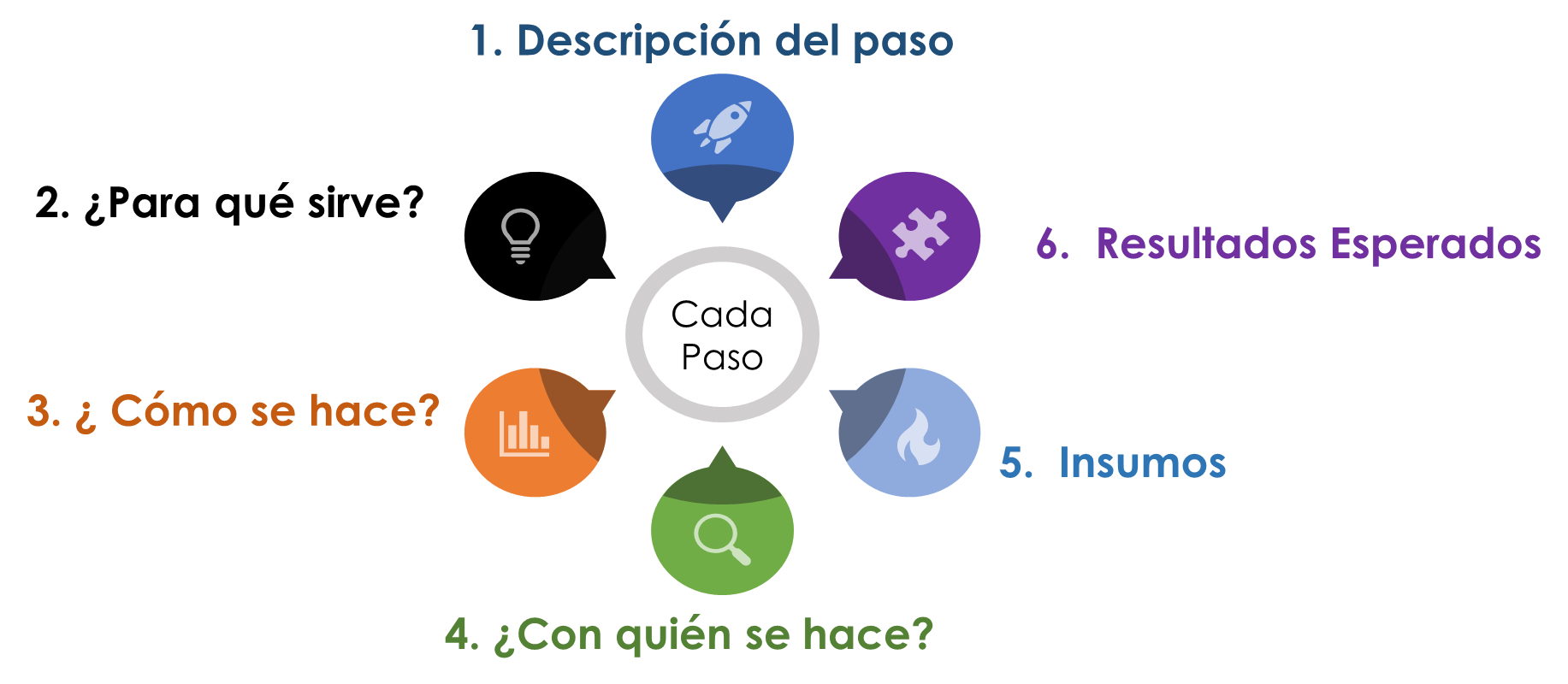 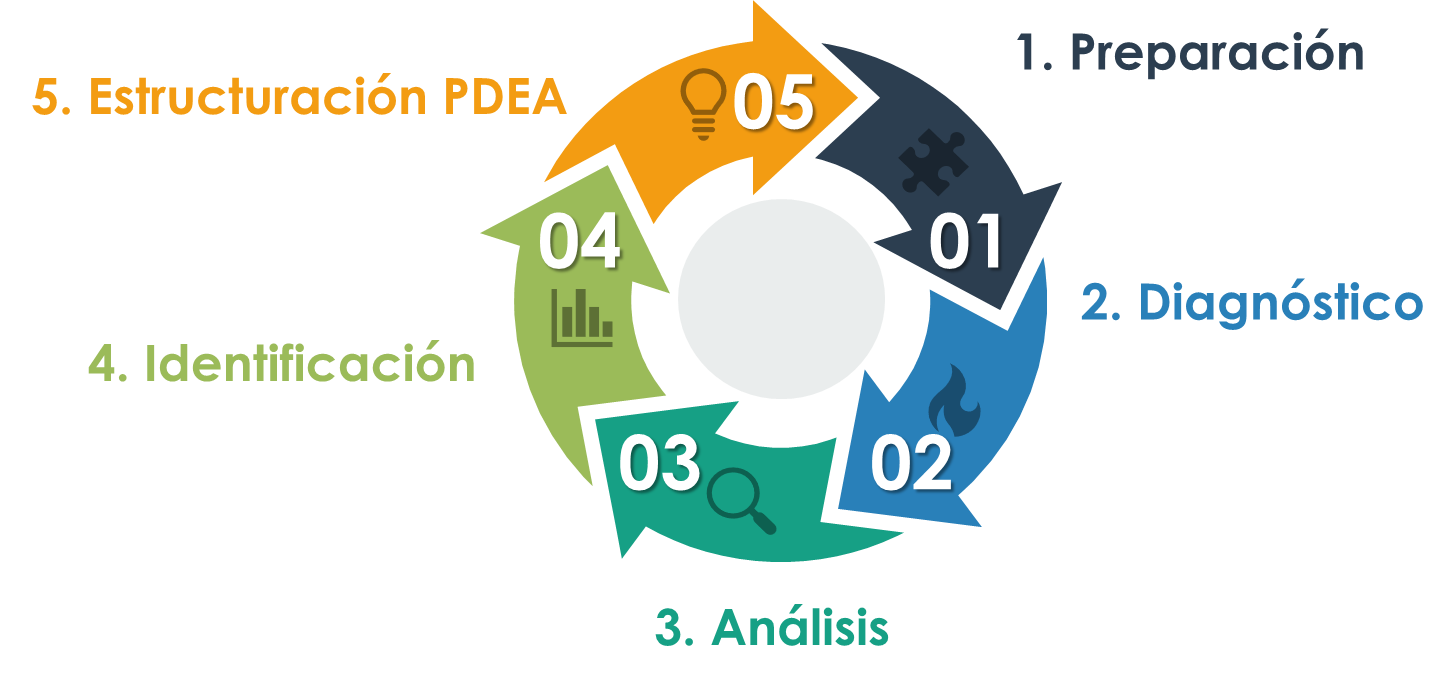 Resolución 407 de 2018
(MADR)
ADR - AGROSAVIA
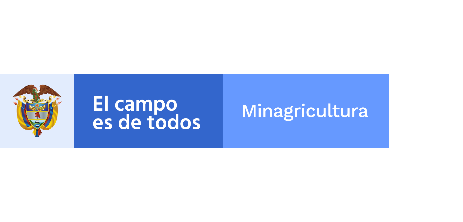 Clasificación de usuarios del servicio público de extensión agropecuaria
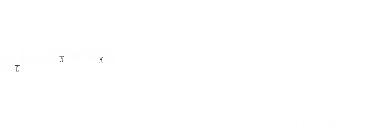 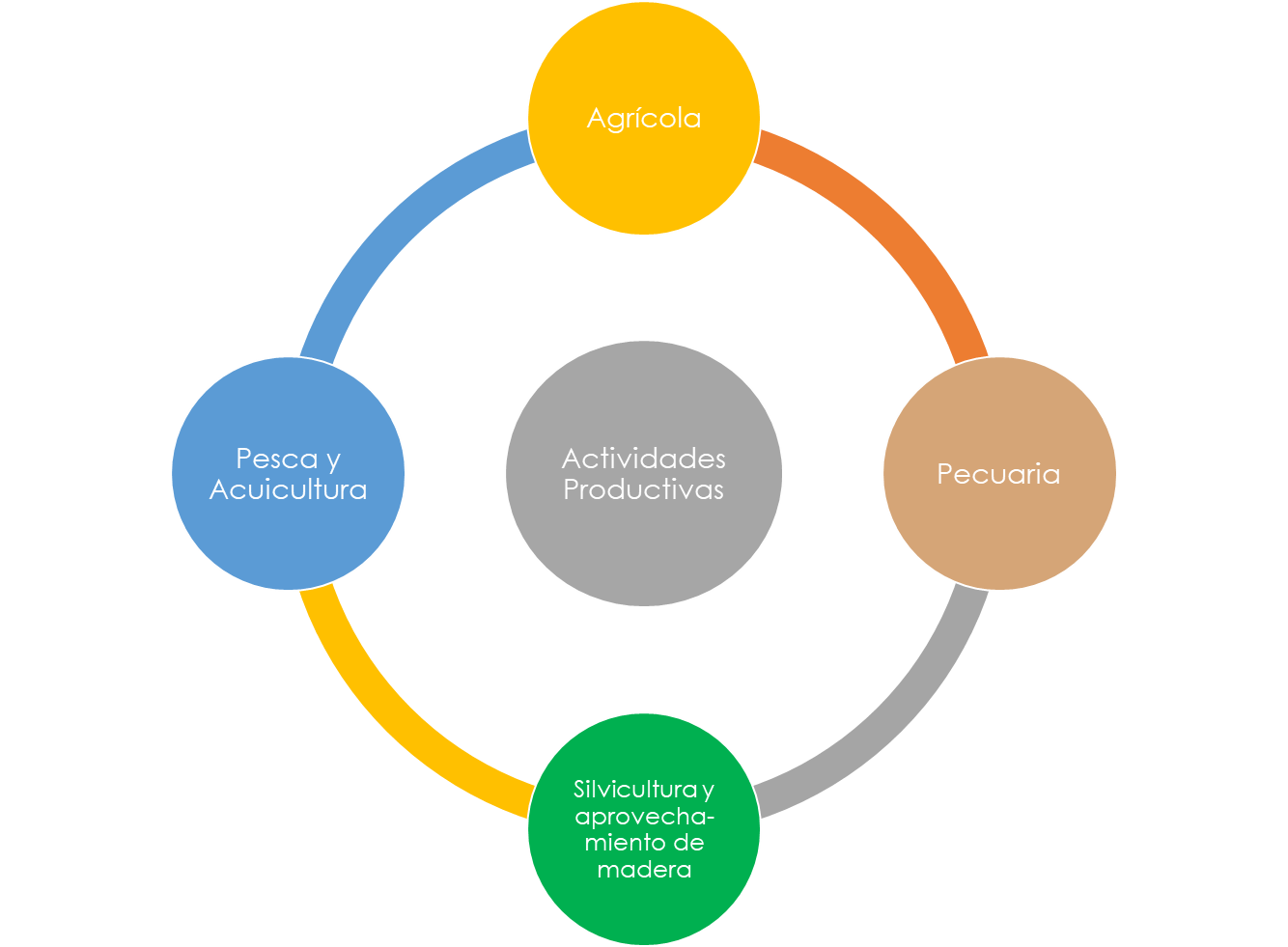 Ley 1876 de 2017
Artículo 30
La ADR ha liderado 
mesas interinstitucionales con: 
MADR, Visión Amazonía, AUNAP
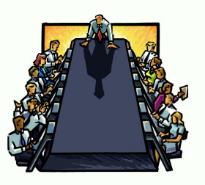 Definición
Método de clasificación
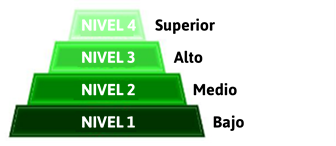 Manual Operativo
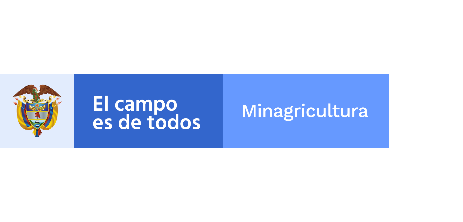 Resolución 407 de 2018 (MADR) 
Artículo 5.4.
Registro de usuarios del servicio 
público de extensión agropecuaria
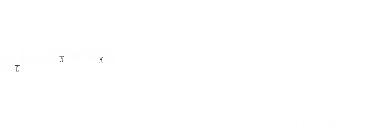 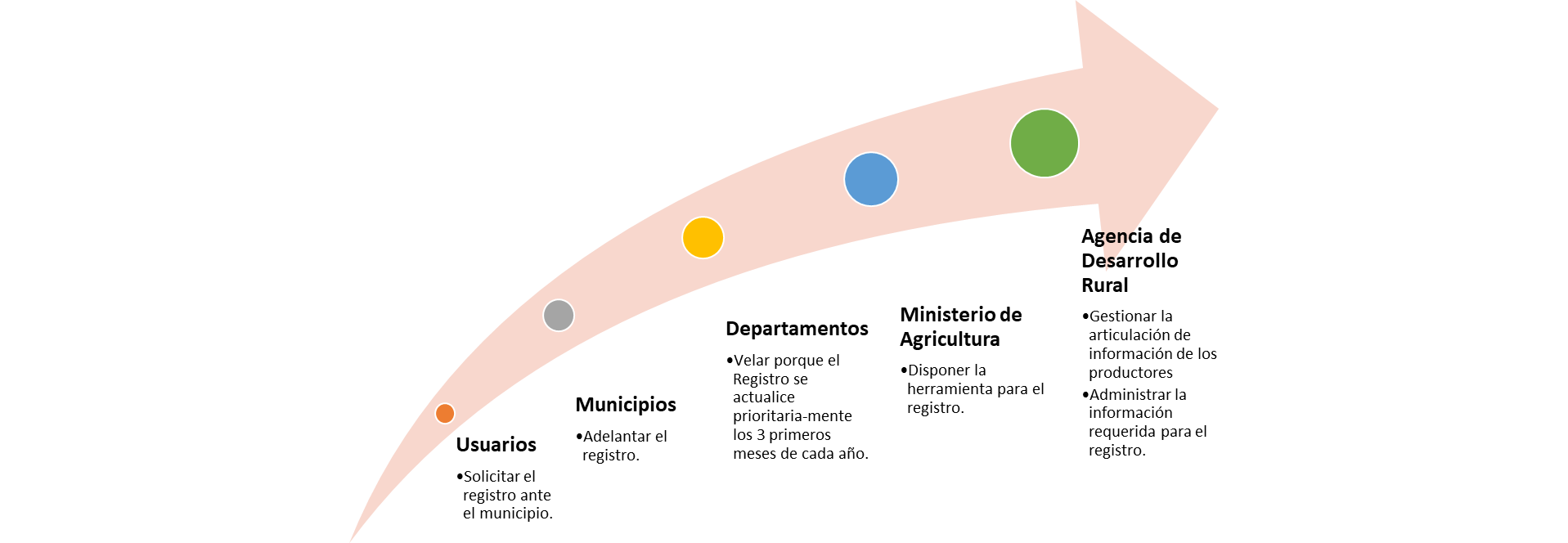 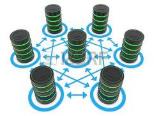 Ley 1876 de 2017
Artículo 31
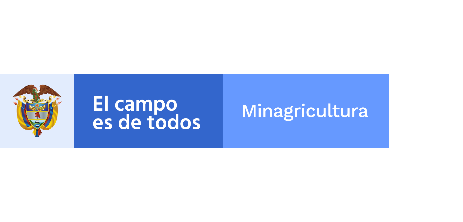 Resolución 407 de 2018 (MADR) 
Artículo 5.2.
2. Reglamentación del SNIA
Avances SNIA
Ministerio de Agricultura y Desarrollo Rural
Expedición de marco regulatorio pendiente:
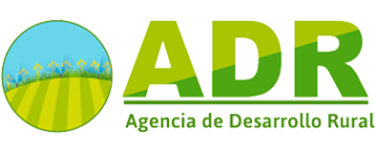 1. ADR: Habilitación de EPSEA

2. MADR: Lineamientos para la definición de tasas, tarifa y subsidio a la prestación del servicio de extensión agropecuaria

3. MADR: Manual operativo para el Registro y Clasificación de Usuarios de Extensión Agropecuaria
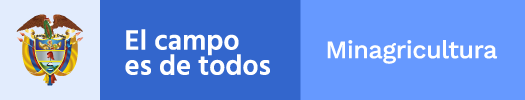 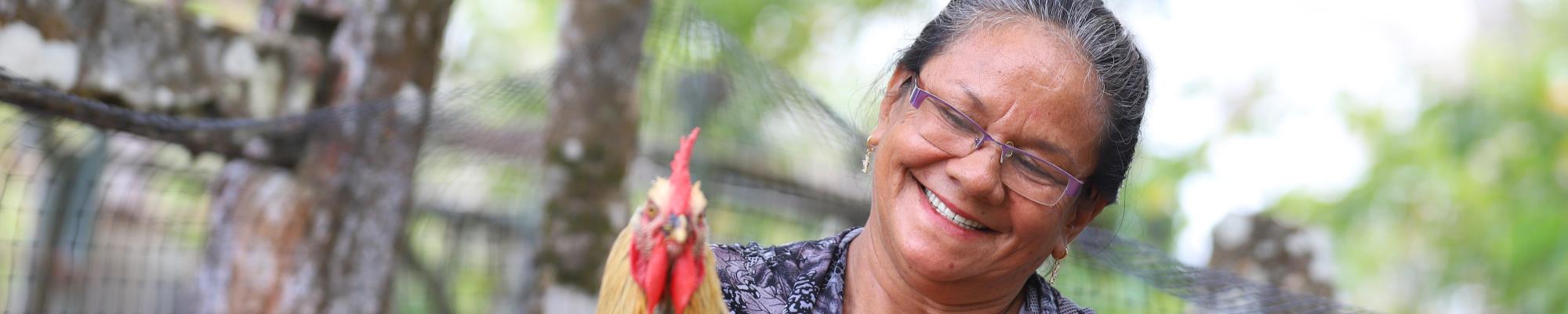 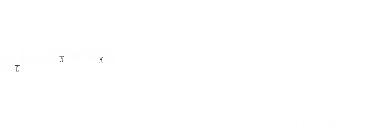 Entidades Prestadoras del Servicio público de Extensión Agropecuaria (EPSEA)
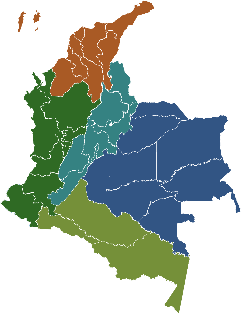 Ley 1876 de 2017
Artículo 33
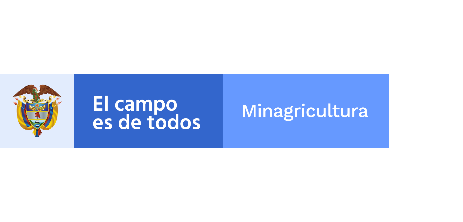 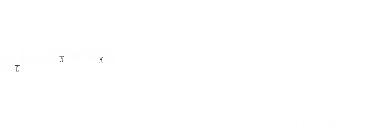 Condiciones para la habilitación de las EPSEA
CONDICIONES TÉCNICAS
CONDICIONES JURÍDICAS 
Y FINANCIERAS
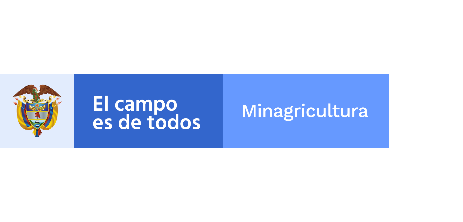 El Proyecto de Resolución estuvo publicado en el portal web de la Agencia desde el jueves 28 de marzo al viernes 05 de abril para recibir observaciones.
Avances SNIA
Ministerio de Agricultura y Desarrollo Rural
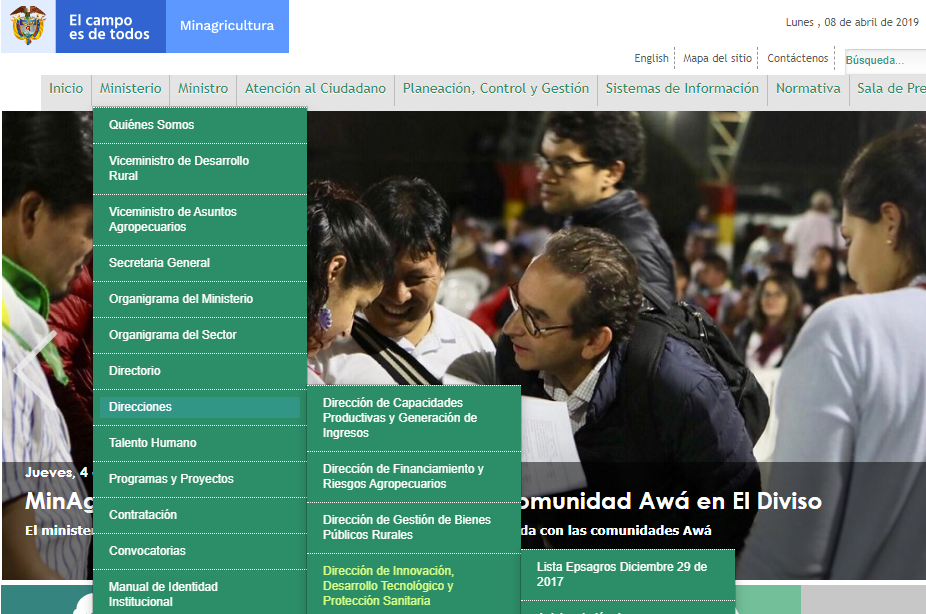 Micrositio
Web
Consejo Superior del SNIA
Ministerio de Agricultura y Desarrollo Rural
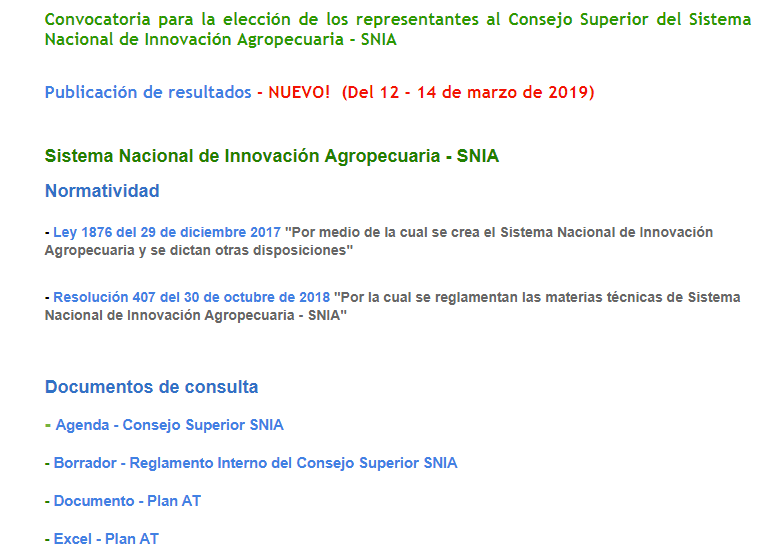 Micrositio
Web
Gracias